Исполнение бюджета Камышевского сельского поселения Зимовниковского района за 2020 год
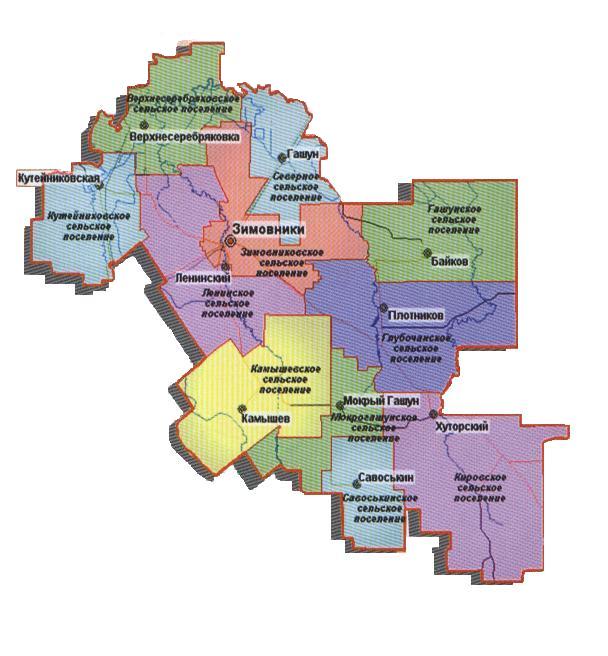 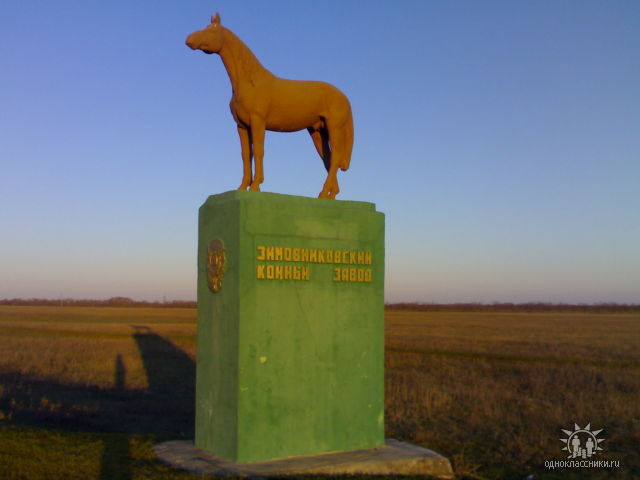 Формирование и исполнение бюджета Камышевского сельского поселения Зимовниковского района на основе муниципальных программ Камышевского сельского поселения
Бюджет Камышевского сельского поселения Зимовниковского района
2020 года сформирован и исполнен в программной структуре расходов на основе утвержденных Администрацией Камышевского сельского поселения 7 муниципальных программ.
На их реализацию было направлено в 2020 году 8947,1 тыс. рублей или 83,7 процента всех расходов бюджета Камышевского сельского поселения Зимовниковского района.
Бюджету Камышевского сельского поселения Зимовниковского района предоставлено 1753,9 тыс. рублей безвозмездных поступлений из бюджетов других уровней (уменьшение к 2019 году на 835,9 тыс. рублей или 191,1 %).
	Просроченная кредиторская задолженность по расходам бюджета Камышевского сельского поселения Зимовниковского района на 01.01.2021 года недопущена.
  Муниципальный долг на 01.01.2021 года отсутствует.
 Бюджет Камышевского сельского поселения Зимовниковского района исполнен с дефицитом в сумме 1651,4 тыс.руб.
Обеспечение сбалансированности  бюджета Камышевского сельского поселения Зимовниковского района
Динамика собственных доходов бюджета Камышевского сельского поселения                   Зимовниковского района
Структура поступлений бюджетообразующих налогов в бюджет Камышевского сельского поселения Зимовниковского района
Структура собственных доходов бюджета Камышевского сельского поселения Зимовниковского района в 2020 году
Исполнение расходной части бюджета Камышевского сельского поселения Зимовниковского района и удельный вес в структуре расходов за 2020 год
Удельный вес 0,6 %
Межбюджетные трансферты общего характера бюджетной системы Российской Федерации-53,4 тыс. рублей
Удельный вес 0,1 %
Охрана окружающей среды – 6,1 тыс. рублей
Удельный вес 0,7 %
Удельный вес 2,5 %
Социальная политика –
68,2 тыс. рублей
Удельный вес  0,2 %
Национальная оборона – 231,1 тыс.рублей
Удельный вес 8,0 %
Национальная экономика – 
21,0 тыс. рублей
Удельный вес 34,9 %
Жилищно-коммунальное хозяйство – 739,4 тыс.рублей
Удельный вес 53,0 %
Культура, кинематография – 3277,6 тыс.рублей
Общегосударственные вопросы – 4973,5 тыс.рублей
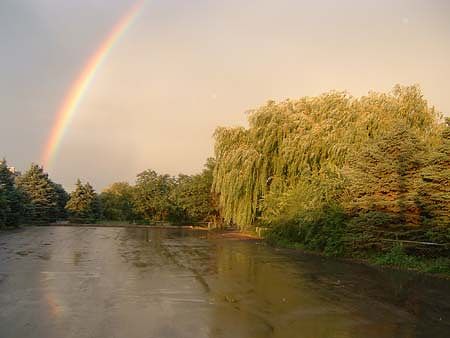 Исполнение  по разделу 04 «Национальная экономика» за 2020 год в сумме 21,0 тысяч рублей
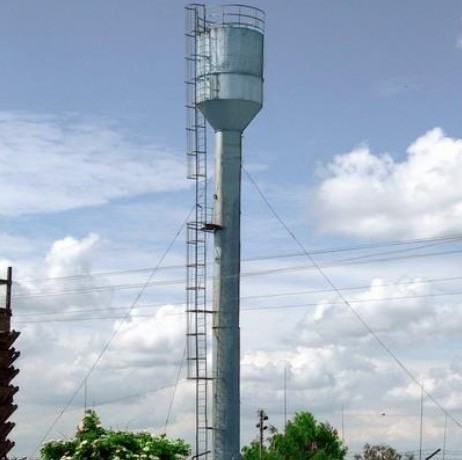 Исполнение расходов по разделу 05 «Жилищно-коммунальное хозяйство» за 2020 год.
Расход составил 739,4 тыс. рублей

739,4 тыс. рублей         Благоустройство
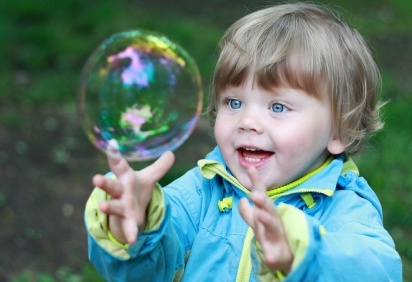 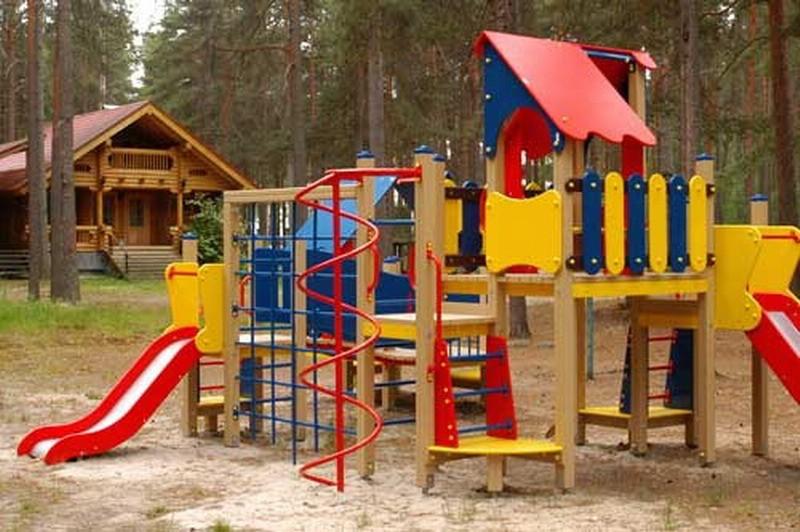 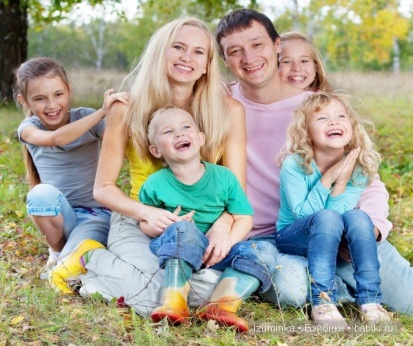 Структура муниципальных программКамышевского сельского поселения Зимовниковского района в 2020 году
Всего  
 8947,1 тыс.рублей
Управление муниципальными финансами и создание условий для эффективного управления муниципальными финансами 
(4752,5 тыс.руб.)
Управление муниципальным имуществом
(21,0 тыс. рублей)
Развитие культуры (3277,6 тыс.руб.)
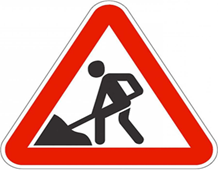 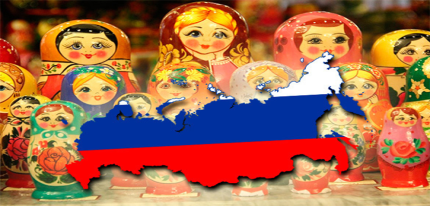 Муниципальная политика
(141,0 тыс.руб.)
Защита населения и территории от чрезвычайных ситуаций, обеспечение пожарной безопасности и безопасности людей на водных объектах
 (15,5 тыс.руб.)
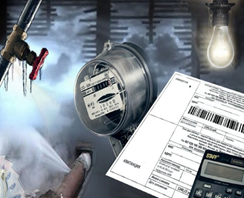 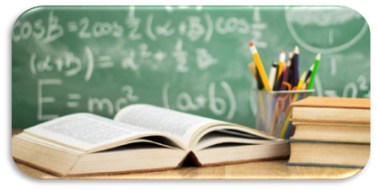 Энергоэффективность и развитие энергетики 
(270,7 тыс.руб.)
Обеспечение качественными жилищно-коммунальными услугами населения Камышевского сельского поселения
(468,8 тыс.руб.)
Проведение единой бюджетной и налоговой политике позволило обеспечить сбалансированность местного бюджета и выполнение поставленных Президентом России, Главой района и Главой Администрации Камышевского сельского поселения стратегических задач